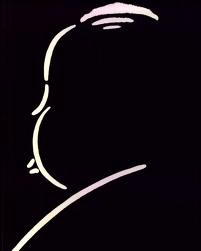 “A Dip in the Pool”
Hitchcock episode questions
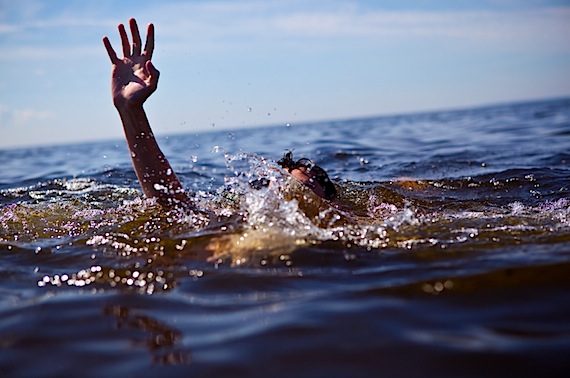 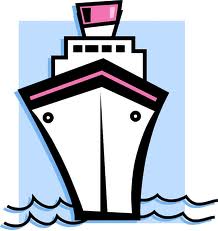 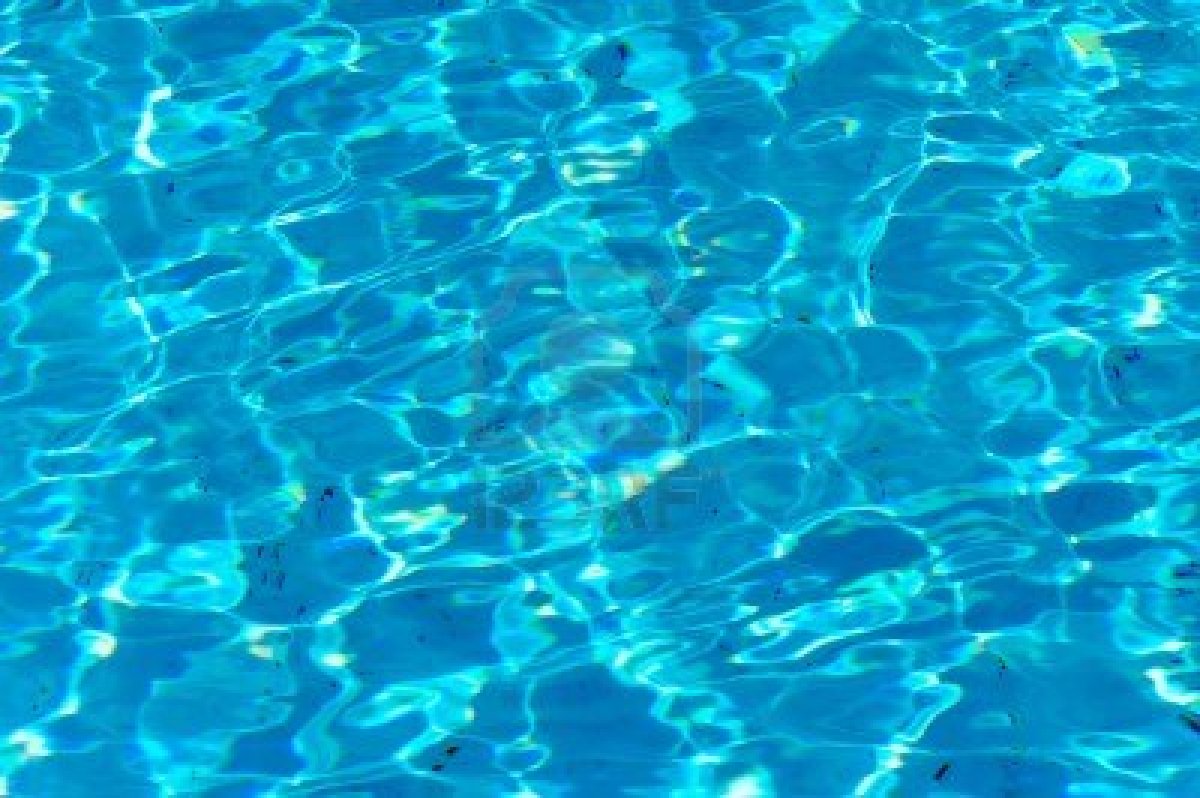 Questions due by the beginning of class
1. How faithful is the casting of Botibol in the episode to what the image you created in your mind from the description given in the story.
2. How does the decision to have Mrs. Botibol on the actual ship change Botibol’s motivations from those in the story? In other words, how does the husband/wife dynamic change our understanding of Botibol’s character?
3. List two other differences between the story and the adaptation and next to each one, explain whether it added to or detracted from the reader’s/viewer’s understanding of the story.